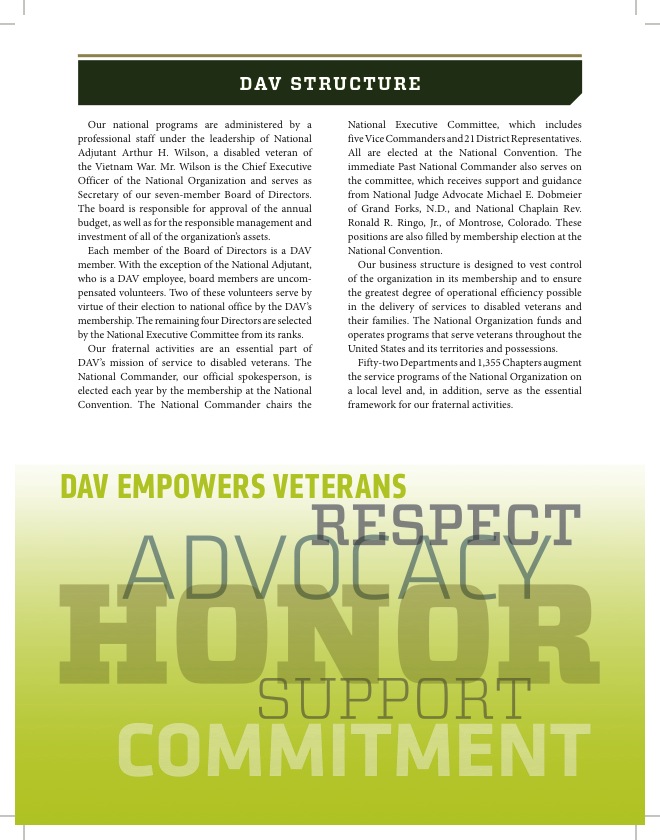 1
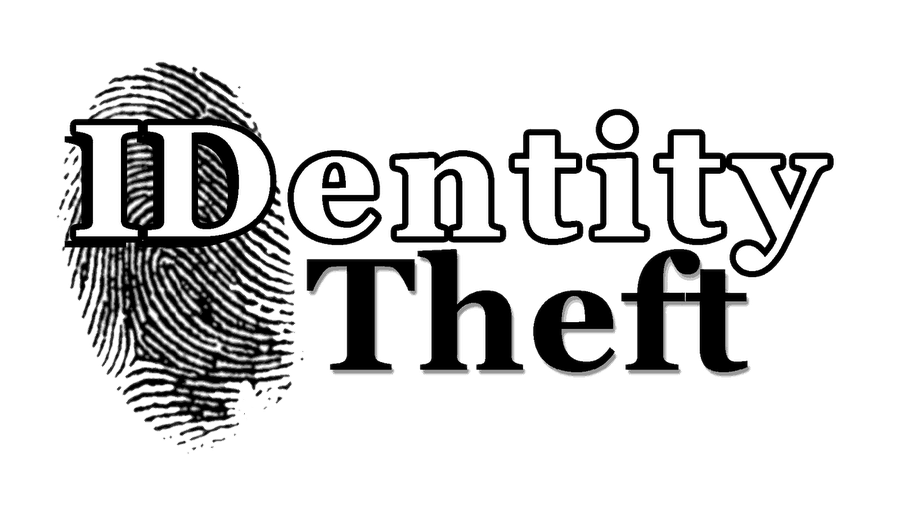 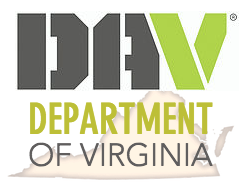 Department of Virginia 2017
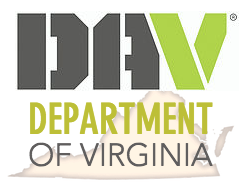 Mission Statement
We are dedicated to a single purpose:

Empowering veterans to lead high quality lives with respect and dignity. We accomplish this by making sure veterans and their families can access the full range of benefits available to them; fighting for the interests of America’s injured heroes on Capitol Hill; and educating the public about the great sacrifices and needs of veterans transitioning back to civilian life.
Department of Virginia
3
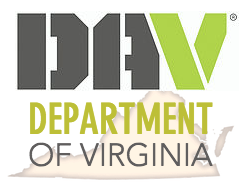 What is Identity Theft
Identity theft is a crime in which an imposter obtains key pieces of personal information, such as Social Security or driver's license numbers, in order to impersonate someone else. The information can be used to obtain credit, merchandise, and services in the name of the victim, or to provide the thief with false credentials. In addition to running up debt, an imposter might provide false identification to police, creating a criminal record or leaving outstanding arrest warrants for the person whose identity has been stolen.

Simply put – identity theft occurs when someone uses your personal information for financial gain
Department of Virginia
4
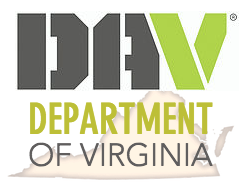 Categories of Identity Theft
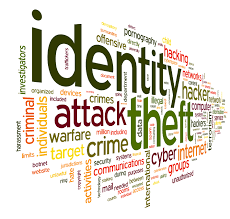 Credit card fraud
False applications for new credit
Fraudulent withdrawals from a bank account
Fraudulent use of telephone calling cards
Fraudulent use of an IP address to engage in illegal acts online
Fraudulent use of medical care
Social security fraud (for tax and employment fraud)
Department of Virginia
5
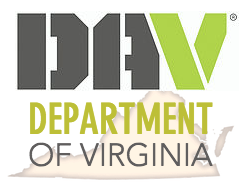 Types of Identity Theft
We will focus on the most common types of identity theft: 
true name and account takeover. 

True name identity theft means that the thief uses your personal information to open new accounts

Account takeover identity theft means the imposter uses personal information to gain access to the victim’s existing accounts. 

The criminal can - and will - get your information from many sources: your mailbox (stealing incoming or outgoing mail), your trash (credit card bills and other documents that are not shredded), stealing your wallet and/or skimming your credit card, or by database breaches.
Department of Virginia
6
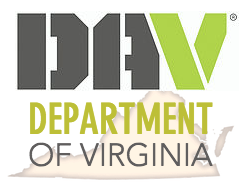 Common Cause: Data Breaches
2005 to 2016
Number of reported breaches:  6,877,000,000
Number of records compromised:  905,560,000
Criminal electronic entrance into a government or private data base (aka Cyber attack or hacking) has been on the rise for many years, and accounts for the majority of mass identity theft incidents.

This type of theft is all too common, and is one that is very likely to be the method affecting government employees – including all military (active duty, retirees, veterans) like us.  Cyber attacks against medical records data bases are also common.

Yes….it can happen to you.
*source: IDTheftCenter.org
Department of Virginia
7
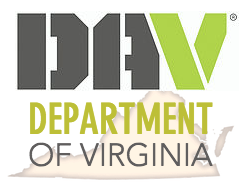 2015 Breaches that may Affect You
Office of Personnel Management (OPM)
Data compromised: Personnel records on 22 million current and former federal employees
How they got in: Used stolen credentials to plant a malware backdoor in the network.
How long they went undetected: 343 days
Why it’s big: It appeared to be a data mining operation – seeking data on individuals for intelligence purposes as opposed to data to be exploited for cash. The stolen personnel records include those for agencies with classified employees holding sensitive jobs in law enforcement, intelligence & defense, including their fingerprints.


If you have ever worked for the US Government  - including the military - you may have been affected.  Additionally, information provided by you for a security clearance, its possible that your information as well as family and friends may have been affected.
Department of Virginia
8
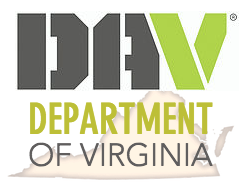 2015 Breaches that may Affect You
Anthem & Premera (Health Insurance)
Data compromised: Personal information on more than 91 million people
How they got in: Used stolen credentials to plant a malware backdoor in the network.
How long they went undetected: 9 months
Why it’s big: It resulted in a huge number of records compromised in a healthcare network 

IRS
Data compromised: Tax records for 700,000 taxpayers used to collect bogus refunds
How they got in: Using stolen credentials & knowledge-based authentication information they gamed the IRS filing and refund systems. Especially affected e-file clients
How long they went undetected: Uncertain
Why it’s big: The thieves collected tens of millions of dollars in fraudulent refunds as well as all the data included on the tax forms they scammed from the IRS.
Department of Virginia
9
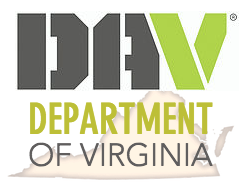 2016 Breaches that may Affect You
Wendy’s
Data compromised: Payment records from customers using credit cards
How they got in: The company believes that malware infiltrated one particular point of sale system
How long they went undetected: Started in fall of 2015, discovered in January 2016
Why it’s big: The company is not sure how many of their 5,500 restaurants were affected, but believed it is “over 300”

LinkedIn
Data compromised: 117 million e-mail and password combinations
How they got in: Unknown
How long they went undetected: Data breach occurred in 2012, information appeared online in May 2016
Why it’s big: LinkedIn acted quickly to invalidate passwords of all LinkedIn accounts that were created prior to the 2012 breach and had not undergone a reset since the breach, unknown what damaged is caused to members.
Department of Virginia
10
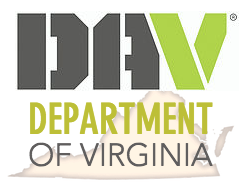 2016 Breaches that may Affect You
Yahoo
Data compromised: e-mail addresses, passwords, full user names, dates of birth, telephone numbers, and in some cases, security questions and answers of approximately 1 billion users
How they got in: Foreign government hacker via unknown means
How long they went undetected: 3 years
Why it’s big: First hack discovered in 2016 occurred in 2014….a second hack was found from 2013. Unknown damage to customers due to the length of time between the breach and discovery. 

Dropbox
Data compromised: 68 million e-mail and password combinations
How they got in: Unknown
How long they went undetected: Data breach occurred in 2012, was thought to be a small number of accounts
Why it’s big: At the end of August 2016 it was revealed that more than 68 million Dropbox users had their usernames and passwords compromised in the initial breach, unknown effect over 4 years.
Department of Virginia
11
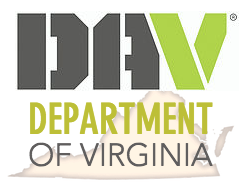 2017 Breaches that may Affect You
Equifax
Data compromised: Personal information 143 million users
How they got in: Hackers used a weak point in the website software
How long they went undetected: : discovered in late July, occurred from May-July 2017
Why it’s big: The thieves collected personal information including full names, addresses, dates of birth, credit card numbers, SSAN,and  driver license numbers.  

Verizon
Data compromised: 14 million customer log files from customer service 
How they got in: Unknown hack to the data server that is located in Israel 
How long they went undetected: Approx 6 months (Jan-July 2017)
Why it’s big:  Verizon was informed of the data exposure in late-June, and it took more than a week to secure the breached data. The actual data that was obtained were log files that became generated when customers of Verizon contacted the company via phone.
Department of Virginia
12
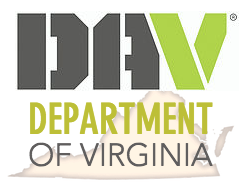 What to Do If You Are Affected
File a crime report with your local law enforcement agency
Put a Fraud Alert or Credit Freeze on your credit report
You only need to contact one, they share information
Equifax: 800-525-6285   Experian: 888-397-3742   TransUnion: 800-680-7289
If your credit card was stolen – contact the issuer

Contact the Federal Trade Commission (FTC) 
Report via telephone/online, & establish a recovery plan (www.IdentityTheft.gov)

Protect your Social Security number (if it was compromised)
 800-269-0271  www.ssa.gov
If you are a victim of a fraudulent Change-of-Address, contact USPS
 Postal Inspection Service (ehome.uspis.gov/mailtheft/idtheft)

Virginia State Attorney General’s Office
 Identity Theft Passport Request (www.oag.state.va.us)
Department of Virginia
13
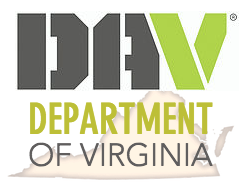 Income Tax Fraud
If you attempt to file your income taxes by (mail, fax or e-file) and you receive a letter stating that the taxes have already been filed, you may be a victim of identity theft.

In addition to the steps mentioned on the last page, the additional steps you will need to do are:

File IRS Form 14039 - Affidavit of Identity Theft 
File your taxes by mail or fax (per the letter you will receive)


Note: The IRS will NOT contact you by e-mail, fax or any type of social media.  If you are contacted in any of these manners, visit www.IRS.gov and search for: Fake IRS Communications” to file a report.
Department of Virginia
14
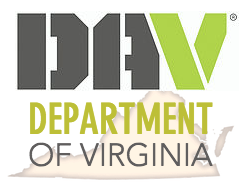 Recovery from Identity Theft
The Federal Trade Commission (FTC) is responsible 
for tracking identity theft statistics, helping victims, 
and coordinating responses by various 
governmental agencies. 

They estimate that to recover from identity theft takes an average of six months and 200 hours 
of work by the victim.
Department of Virginia
15
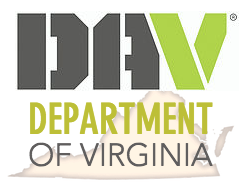 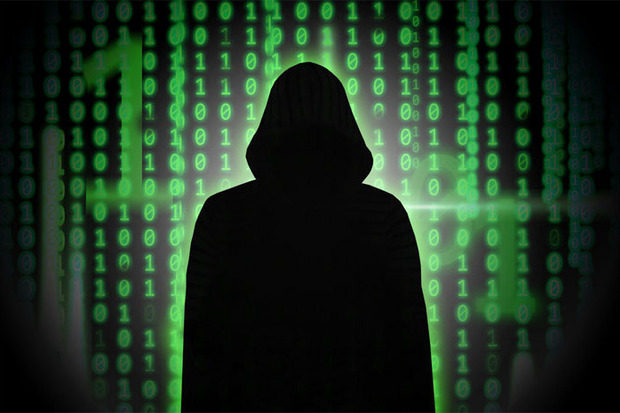 Do You Know If You Are a Victim of Identity Theft Right Now?
Department of Virginia
16
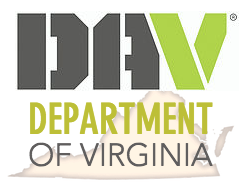 Questions ?
Department of Virginia
17
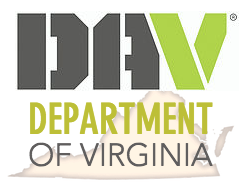 Department of VirginiaP.O. Box 7176Roanoke, VA  24019-0147540-206-2575       toll free: 866-706-5889www.VirginiaDAV.org                                                                                            @DavVirginia
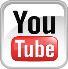 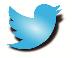 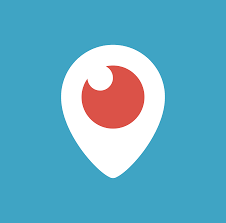 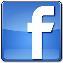 © 2017 DAV-Department of Virginia. ALL RIGHTS RESERVED
18
No part of this work covered by the copyright herein may be reproduced or used in any form or by any means without permission from DAV-Department of Virginia